Figure 8. Number of cells expressing pCREB and CREB in PFC (PL) measured by immunohistochemistry in male rats and ...
Cereb Cortex, Volume 18, Issue 12, December 2008, Pages 2762–2774, https://doi.org/10.1093/cercor/bhn035
The content of this slide may be subject to copyright: please see the slide notes for details.
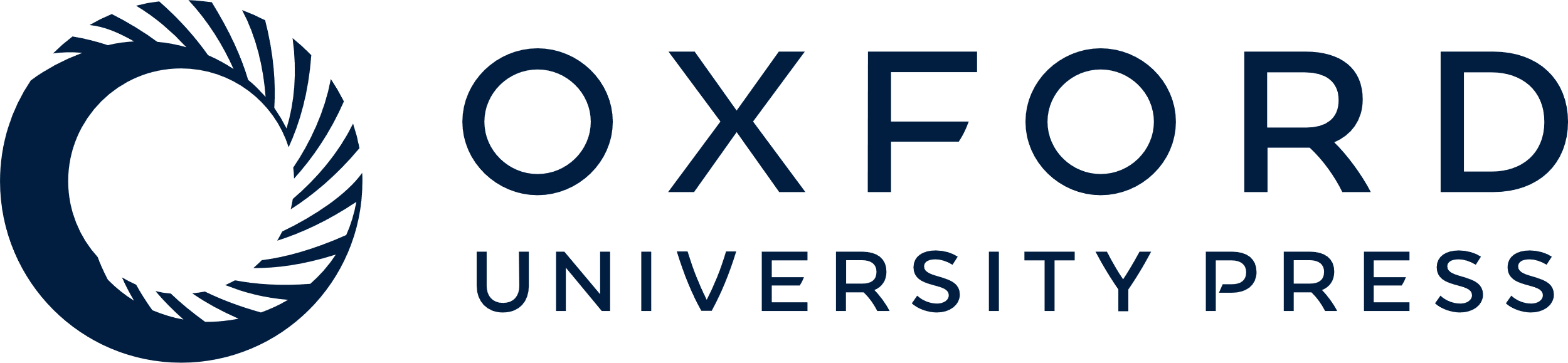 [Speaker Notes: Figure 8. Number of cells expressing pCREB and CREB in PFC (PL) measured by immunohistochemistry in male rats and female rats 2 h after exposure to the footshock box with the light only on day 43. (A) Number of cells expressing pCREB and CREB 2 h after exposure to the stress box on day 43 in male and female PL, *P < 0.05 versus control group. (B) Representative photomicrographs of pCREB ir in the PL of control male rats (×100). (C) Representative photomicrographs of pCREB ir in the PL of male rats exposed to chronic stress (×100), “patches” were clearly observed (red arrow) in chronically stressed male rats. The filled arrows pointed to cells that were counted as labeled (positive), and open arrows  pointed to cells that were counted as unlabeled (negative).


Unless provided in the caption above, the following copyright applies to the content of this slide: © The Author 2008. Published by Oxford University Press. All rights reserved. For permissions, please e-mail: journals.permissions@oxfordjournals.org]